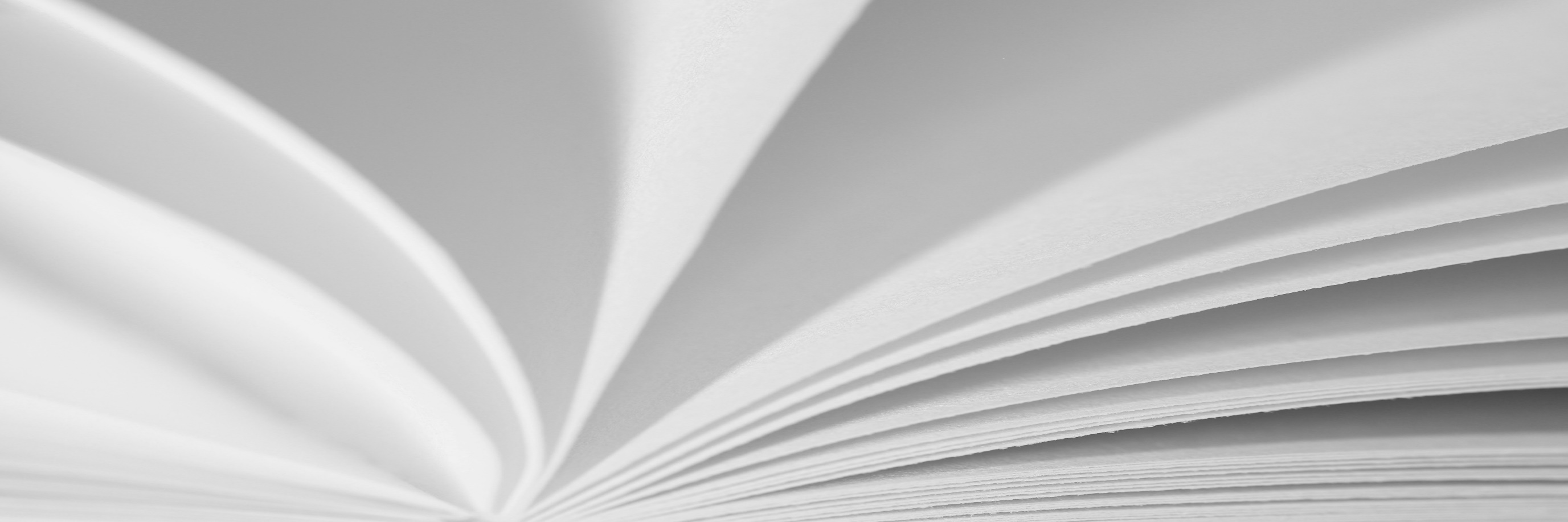 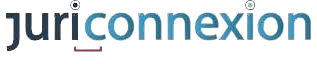 Table Ronde 
ChatGPT : un outil pour la documentation juridique ?  
Paris, le 23 mai 2023
Déroulé de la table-ronde
Introduction 
	Michèle Bourgeois, Documentaliste juridique, Compagnie de Saint-Gobaine t
able ronde : 
Historique, pourquoi maintenant ? 
	Stéphane Jacquier, Responsable de la Bibliothèque juridique de Allen & Overy 

Comment ça marche concrètement l’IA appliquée au Droit ? 
	Fabrizio Papa Techera, Président du directoire de Lexbase 

Exemples d’usages de Chat GPT et Bing 
	Emmanuel Barthe, Documentaliste juridique, auteur du blog précisément.org et membre fondateur de Juriformation

Exemples d’usages de LegiGPT et AutoGPT 
	Fabrizio Papa Techera

Quelle sécurité des données ? Quelle  confidentialité ? 
	Emmanuel Barthe

Quelques rappels sur le cadre juridique européen et national
	Michèle Bourgeois

Vos questions ?
Quelques rappels sur la règlementation applicable
En droit européen 
Responsabilité civile : deux textes européens en cours d’élaboration 

⮱ Proposition de règlement sur l’intelligence artificielle, intégrant une classification des risques engendrés par les logiciels utilisant l’IA (d’inacceptable à minime en passant par élevé) ;

⮱ Proposition de directive sur la responsabilité extracontractuelle liées à l’IA (COM/2022/496 final, 28 sept. 2022).

⁉ Question : où placer Chat-GPT dans l’échelle des risques ? 
	Cela dépend du contexte d’utilisation.
Scoring social, prédiction de comportement : risque inacceptable = usage interdit
Recrutement, Diagnostic médical : risque élevé = usage encadré
Assistance à la rédaction de mails promotionnels : risque minime…sauf si il s’agit de faire des envoi en nombre de mail d’hameçonnage !
Quelques rappels sur la règlementation applicable
Droit européen 

Données personnelles : RGPD !  
Création d’un groupe de travail de l’EPDB (European Data Protection Board) pour la coordination des décisions des autorités nationales de protection des données personnelles au sein de l’Union européenne

Responsabilité pénale :  rapport d’Europol en avril 2023 

⮱objectif : sensibiliser les entreprises de l’IA aux risques potentiels d’usage des agents conversationnels à des fins criminelles ou  délictuelles :
- fraude et ingénierie sociale : la capacité de ChatGPT à rédiger des textes très réalistes en fait un outil utile à des fins de phishing. 
- désinformation : ChatGPT excelle dans la production de texte authentique à grande vitesse et à large échelle, ce qui rend le modèle idéal à des fins de propagande et de désinformation.
- cybercriminalité : en plus de générer un langage de type humain, ChatGPT est capable de produire du code dans un certain nombre de langages de programmation différents.
Quelques rappels sur la règlementation applicable
En droit français 
Cinq plaintes déposées devant la CNIL en avril 2023 par des avocats, un développeur et un député pour non respect du RGPD et plus précisément de leur droit d’accès et de leur droit de rectification des données personnelles les concernant, sont actuellement instruites. 
La CNIL a annoncé son plan stratégique d’action  le 16 mai :
appréhender le fonctionnement des systèmes d’IA et leurs impacts pour les personnes ;
permettre et encadrer le développement d’IA respectueuses de la vie privée ;
fédérer et accompagner les acteurs innovants de l’écosystème IA en France et en Europe ;
auditer et contrôler les systèmes d’IA et protéger les personnes.
Le communiqué de la CNIL est ici 📝
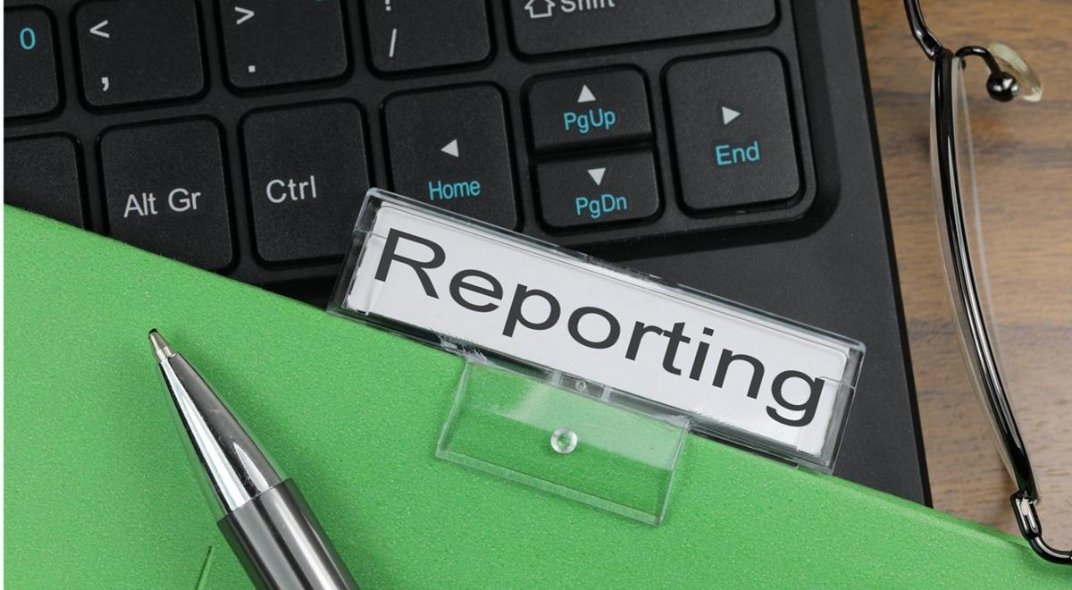 CSRD : la Commission européenne pourrait abandonner l’obligation de reporting sur le climat
Dans le cadre de l'adoption des actes délégués de la CSRD, la Commission européenne envisagerait d'enterrer l'obligation, pour les émetteurs, de reporting sur le changement climatique et sur les enjeux sociaux, prenant le contre-pied des recommandations de l’Efrag de novembre dernier. Si elle était confirmée, cette décision s'inscrirait dans un contexte marqué par l'augmentation des inquiétudes sur le sort de la CSRD (lire sur AEF info).
           
Picpdia
Cela pourrait être une victoire pour les entreprises et une défaite pour les ONG. Selon les informations de la revue spécialisée Responsible Investor, confirmées à AEF info par une source proche de la Commission européenne, l’institution européenne envisagerait de ne pas introduire l’obligation de reporting sur le changement climatique, les droits sociaux et le financement dans son acte délégué en vue de l’application de la CSRD.
RÉINTRODUCTION DU PRINCIPE DE "PRÉSOMPTION RÉFUTABLE"
La Commission européenne conserverait ainsi le principe de "présomption réfutable" qui permet à un émetteur de justifier ou d’expliquer l’omission de certaines informations dans son reporting. La suppression de ce principe faisait partie des principales suggestions faites par l’Efrag à la Commission européenne en novembre 2022 (lire sur AEF info). "Mais certains émetteurs jugeaient la fin de ce mécanisme trop lourd et demandaient un assouplissement", rappelle un acteur proche du dossier.
Seule l’obligation de communiquer sur la méthode utilisée pour préparer le reporting de durabilité resterait obligatoire.
S’il était confirmé, ce retour en arrière de la Commission implique que les émetteurs pourraient évoquer la non-matérialité pour, par exemple, ne pas divulguer leur bilan carbone sur les trois scopes. "Mais cette modification ne doit pas être interprétée comme une révolution", nuance notre source qui souligne que "l’évaluation de la matérialité sera contrôlée par les cabinets d’audit qui sont déjà responsables de l’analyse de la matérialité des autres normes de la CSRD". Cet expert tient à rappeler que les cabinets d’audit engagent leur responsabilité sur la certification de ce reporting. "La chaîne de qualité de l’information sera garantie puisqu’il ne s’agit que de dupliquer un mécanisme d’ores et déjà en place pour le reporting financier". "Toute l’information matérielle sera communiquée", assure encore cet acteur.
RISQUE DE BLOCAGE AU PARLEMENT
Ce rétropédalage intervient alors que les craintes sur l’application de la CSRD sont de plus en plus nombreuses. En cause, l’opposition de l’extrême droite, des conservateurs et d’une partie de Renew à l’application de l’ensemble des normes de la CSRD. Face au risque de blocage, le député Renew Pascal Canfin (lire sur AEF info) recommandait, le 11 avril dernier, de décaler l’adoption d’une partie des textes. "Si la Commission européenne présente les normes de l’Efrag dans leur intégralité dans ses actes délégués, il y a un risque que cela ne passe pas auprès du Parlement", expliquait l’élu à AEF info.
L’adoption de l’acte délégué de la Commission européenne pourrait intervenir d’ici à la fin du mois de juin. Le temps pour l’institution d’évaluer les conclusions de la consultation interservices qui a pris fin le 17 mai dernier et de lancer une consultation publique d’une durée de quatre semaines.
Pour rappel, la CSRD entrera en vigueur en 2025 (sur l’exercice 2024) pour les grandes entreprises cotées puis pour les autres grandes entreprises en 2026 (sur l’exercice 2025), les PME cotées en 2027 (sur l’exercice 2026) et enfin les entreprises de pays tiers générant un chiffre d’affaires net de plus de 150 M€ dans l’UE en 2029 (sur l’exercice 2028).
Quelques rappels sur la règlementation applicable
Et dans d’autres pays 
En Italie : Le 28 avril, Après une période de suspension de l’usage de ChatGPT, l’autorité italienne  l’a enjoint de :
Donner aux utilisateurs l’information des données personnelles utilisées les concernant
-Recueillir le consentement des utilisateurs pour l’usage de ces données
- mettre en place une protection des utilisateurs mineurs.
En Espagne : L’AEPD, l’agence espagnole de protection des données, a ouvert une enquête préliminaire sur OpenAI, l’entreprise américaine qui développe ChatGPT, selon un communiqué publié le 13 avril.
En Allemagne :  Enquête ouverte le 24 avril et décision pendante d’ici au 11 juin
Au Canada : Le Commissariat à la protection de la vie privée a ouvert une enquête le 4 avril.
Et dans les entreprises : Samsung, Apple, Amazon, Goldman Sachs …ont limité voire interdit l’usage de l’agent conversationnel.
Merci de votre attention !

		Avez-vous des questions ?